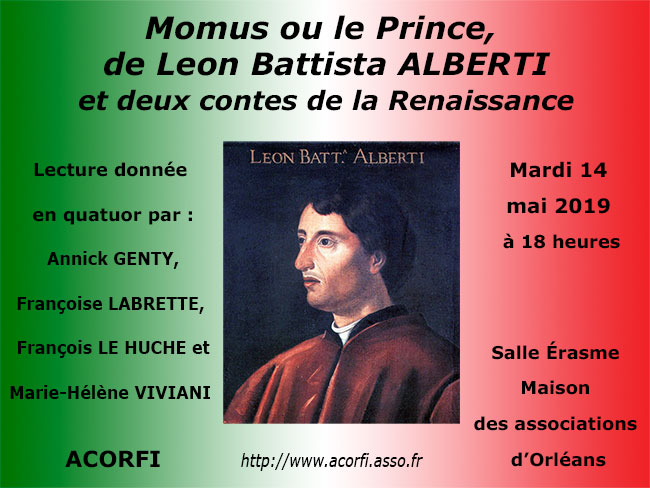 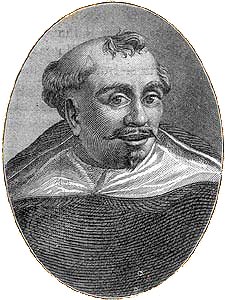 Matteo BANDELLO
Vers 1480 – 1561




L’âne et le prieur
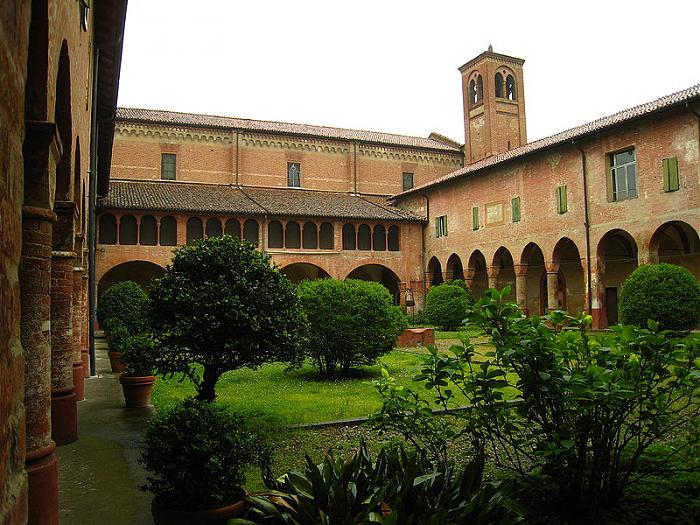 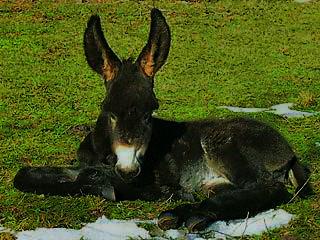 Giovanni Francesco STRAPAROLA
Vers 1480 – 1557




Le crucifix animé

Neuvième nuit, Quatrième Fable
des Nuits facétieuses
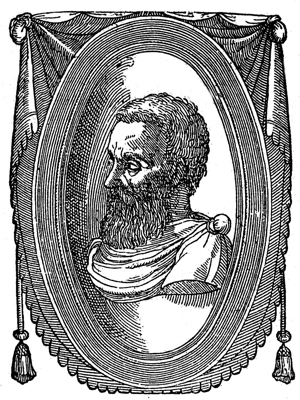 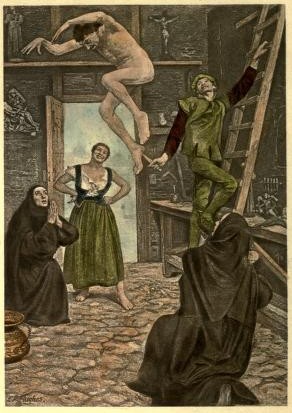 Illustration de Edward Robert HUGHES
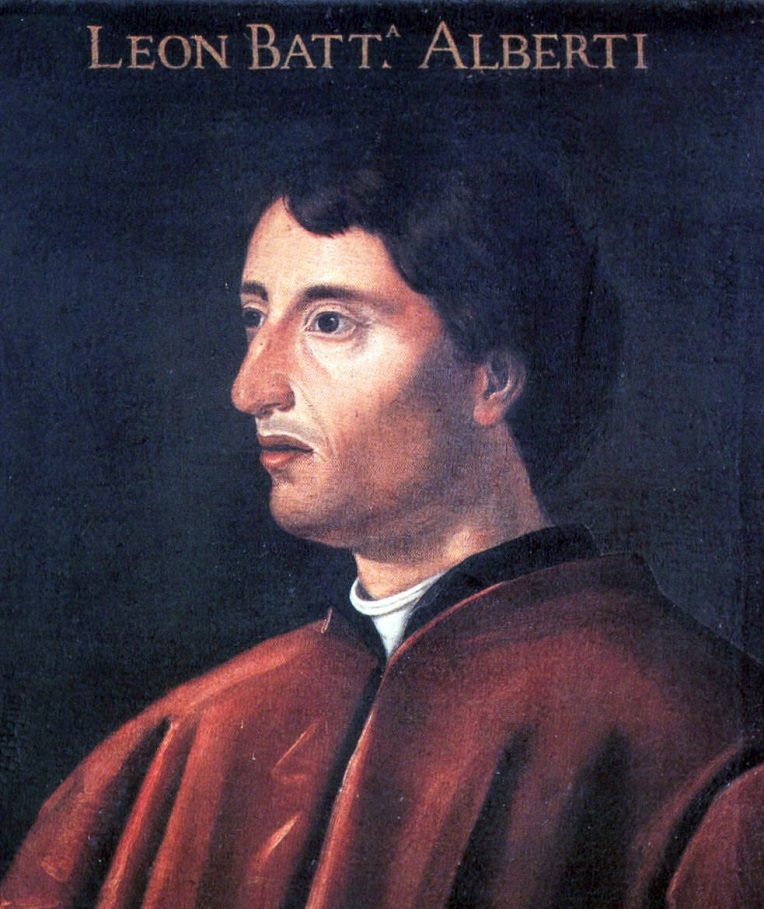 Leon Battista ALBERTI
1404 – 1472

Momus ou le Prince
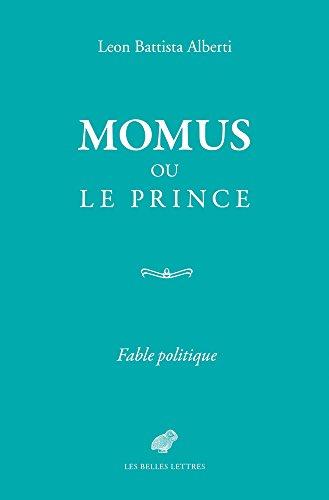 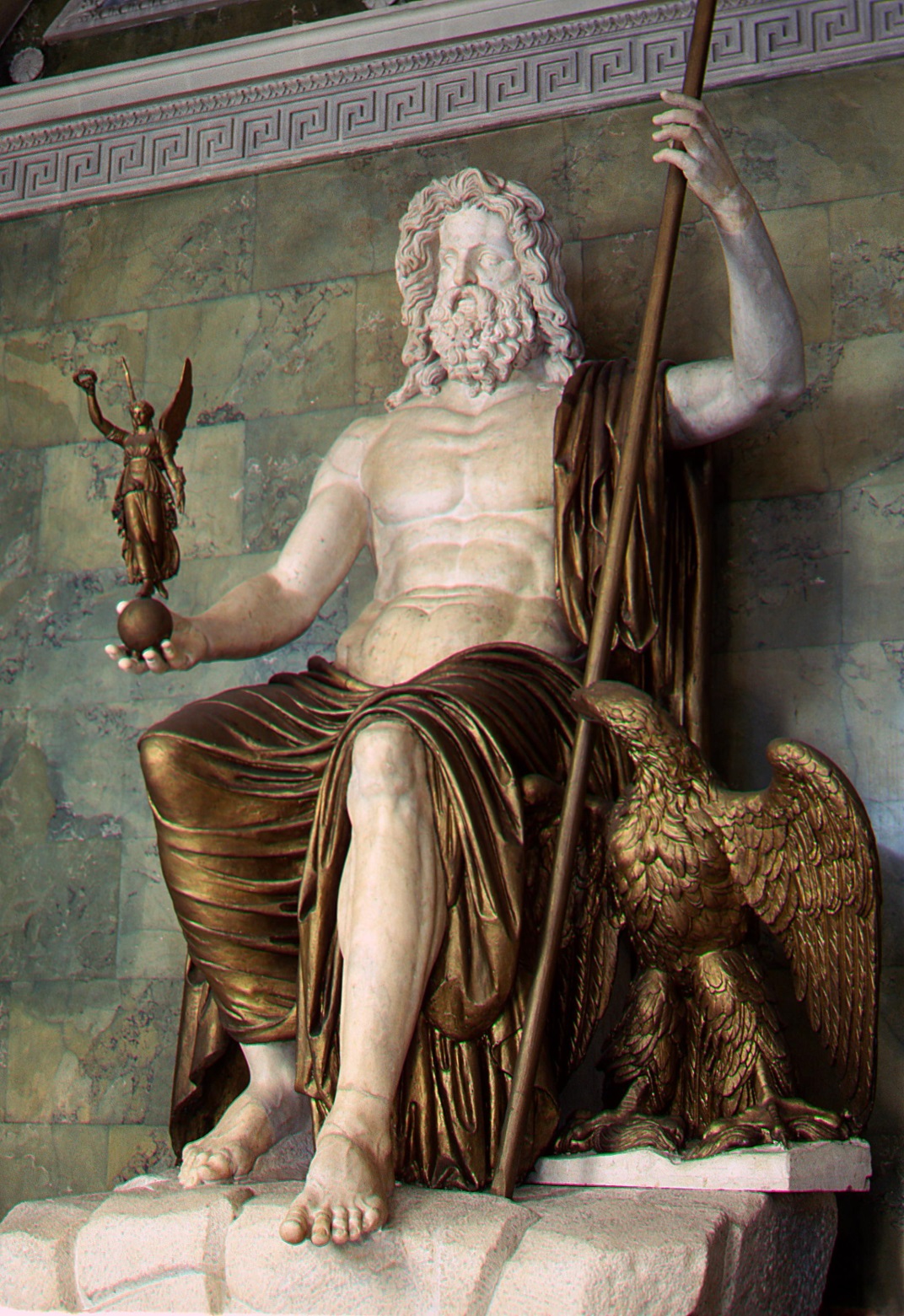 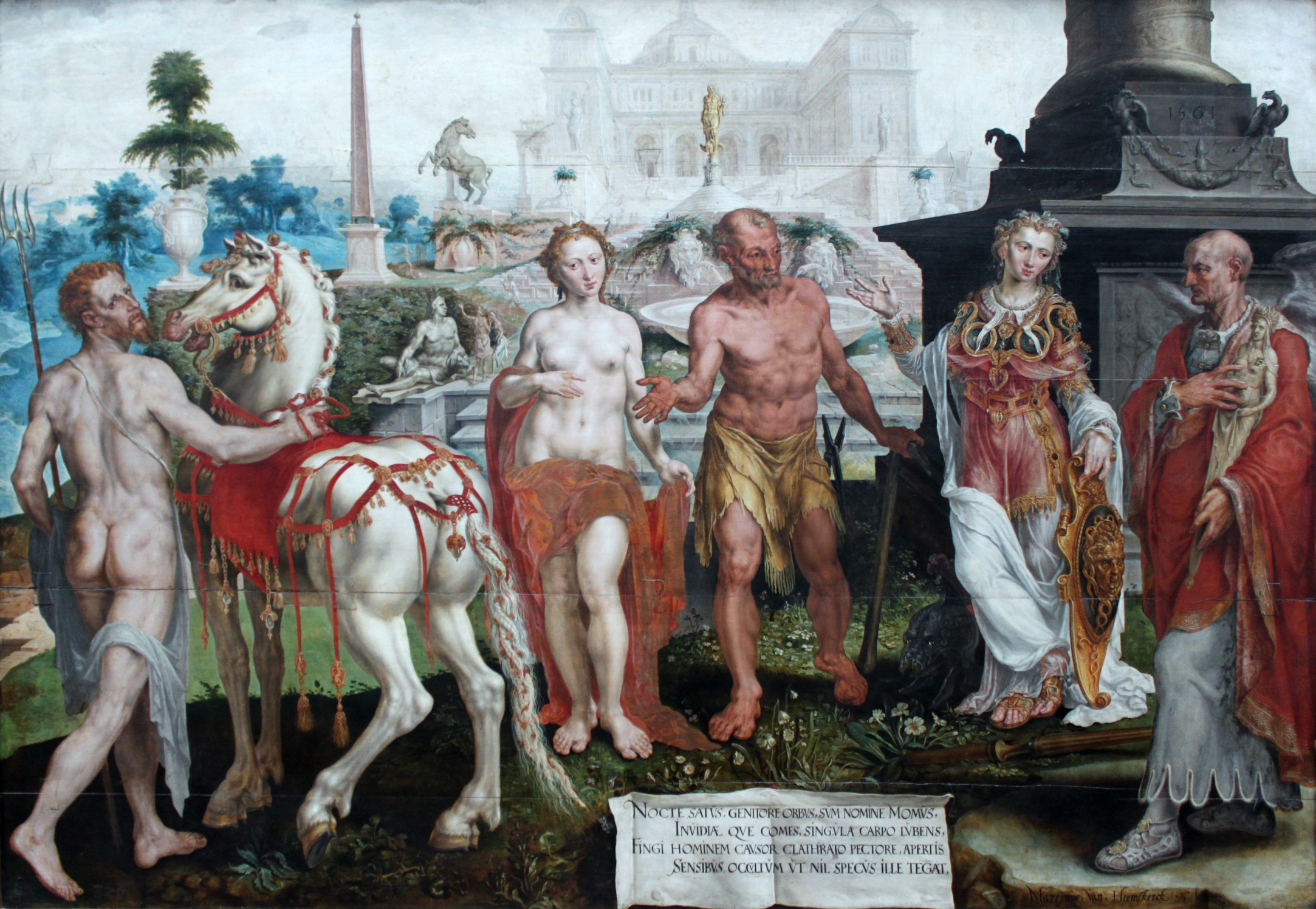 Maarten van Heemskerck (1498–1574) : Momus critique les créations des Dieux (1561)
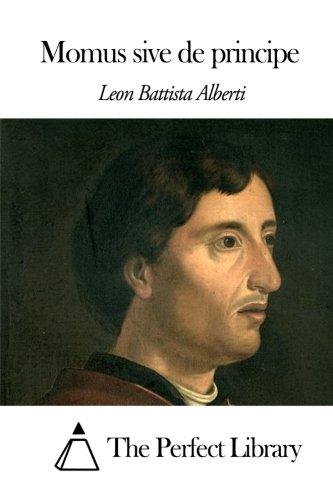 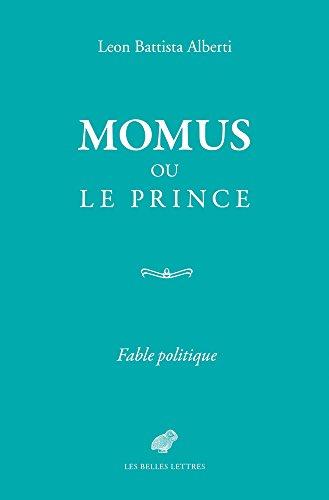 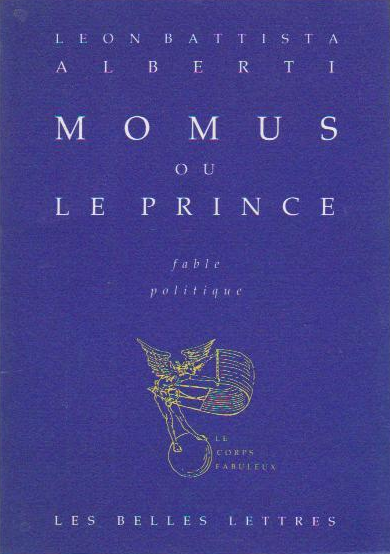 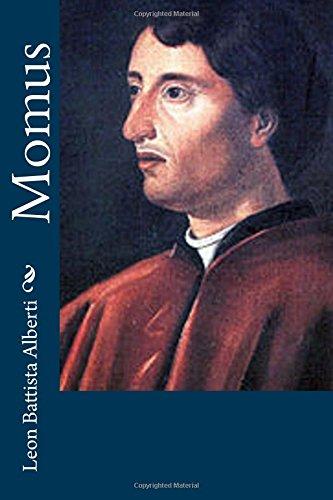 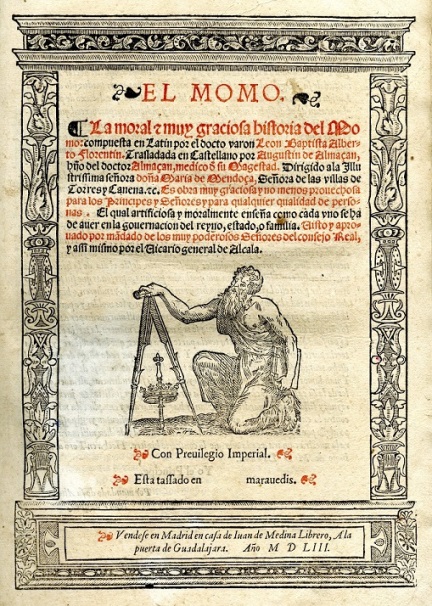 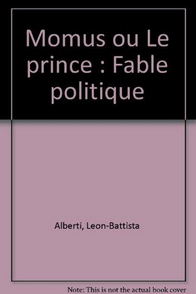 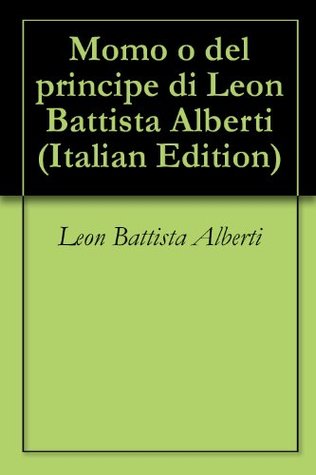 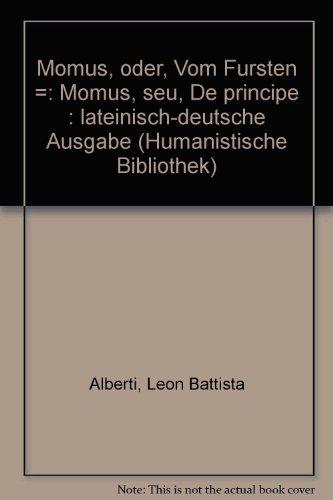 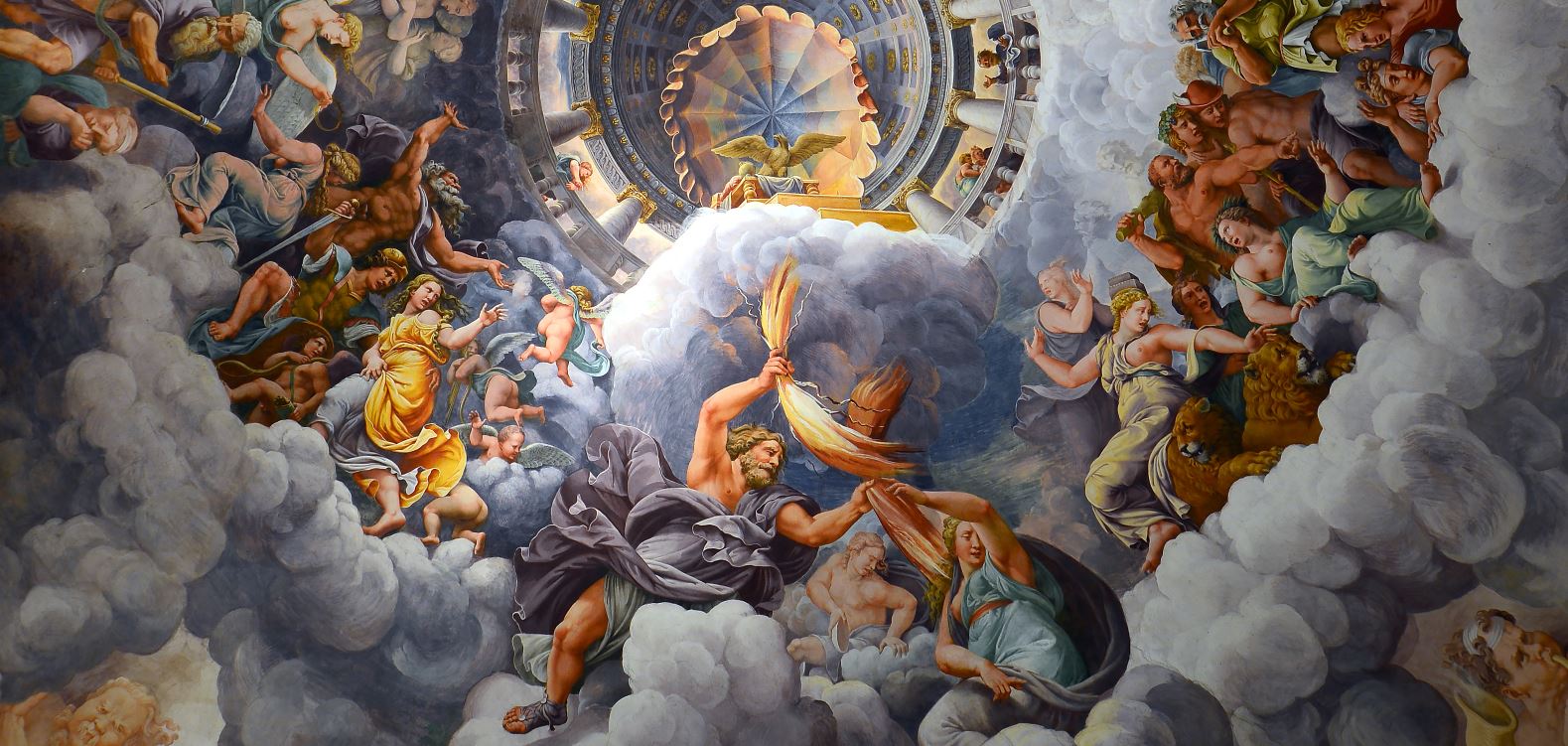 Tagès

Divinité chtonienne, sortie d’une motte de terre en étrurie,
qui enseigna l’haruspicine aux étrusques.
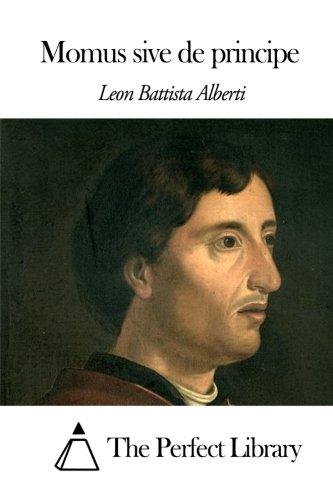 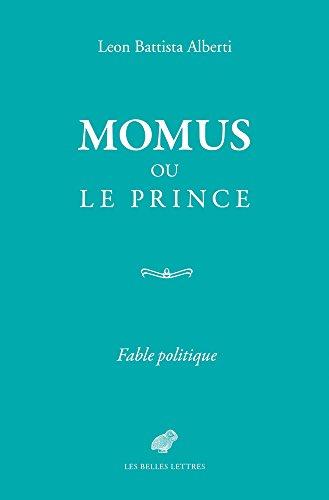 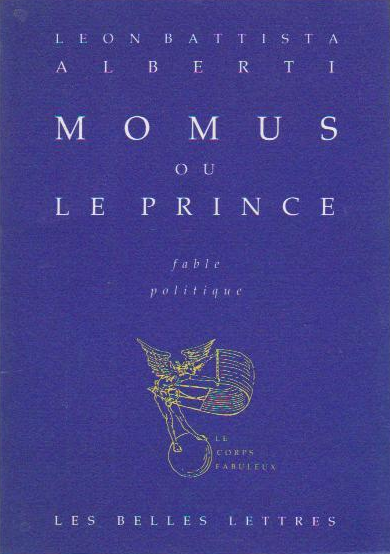 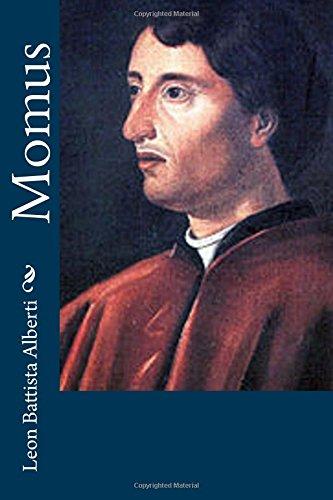 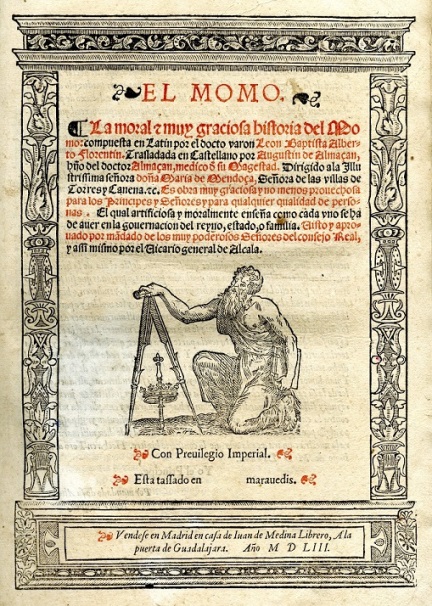 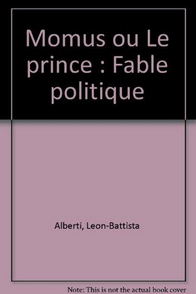 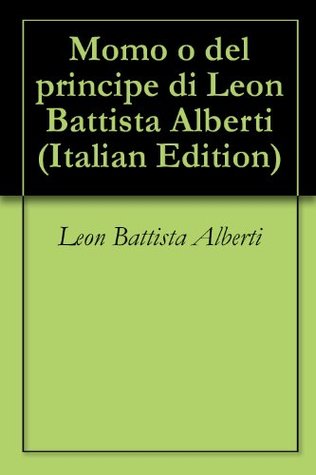 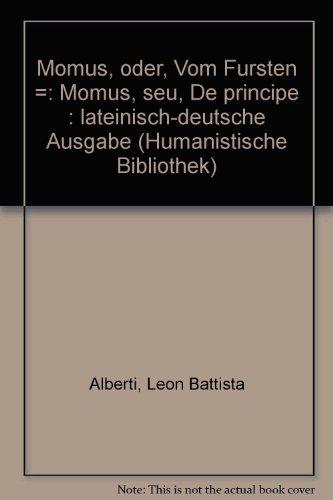 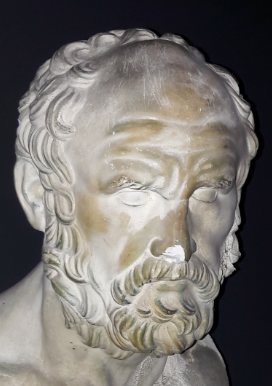 Anonyme : Buste de philosophe barbu
Musée des Beaux-Arts d’Orléans
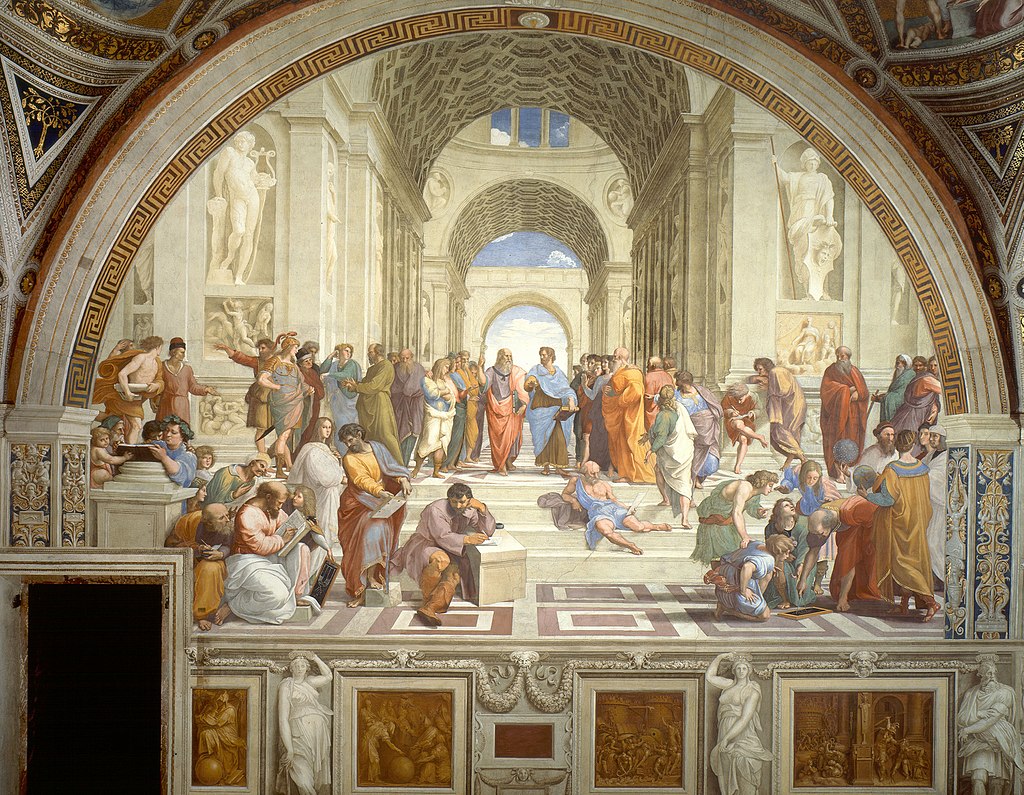 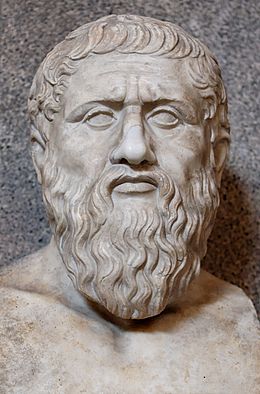 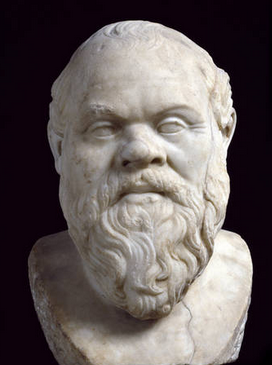 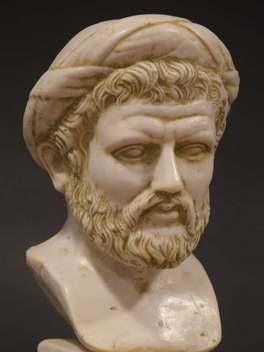 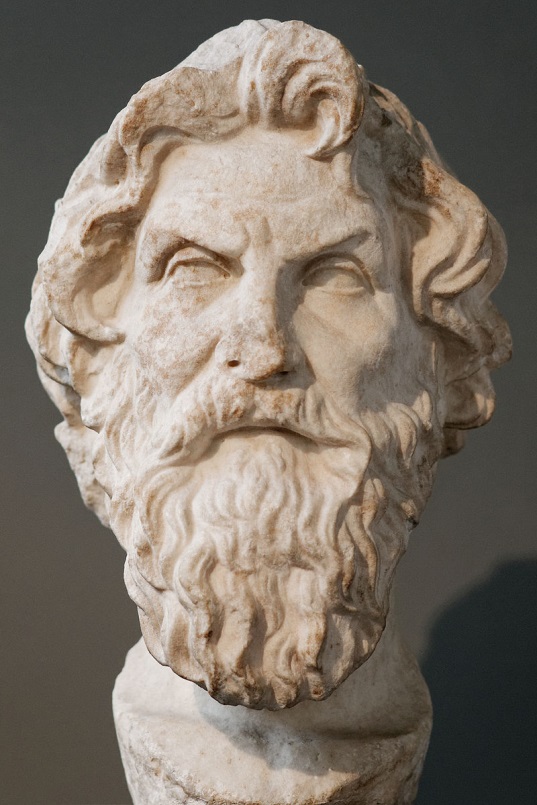 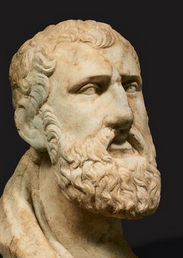 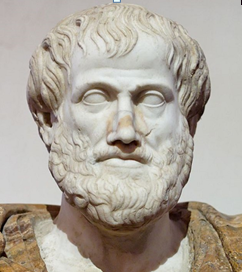 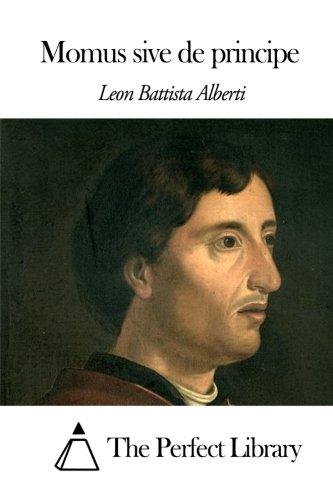 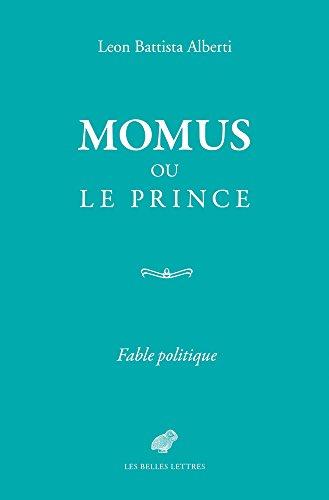 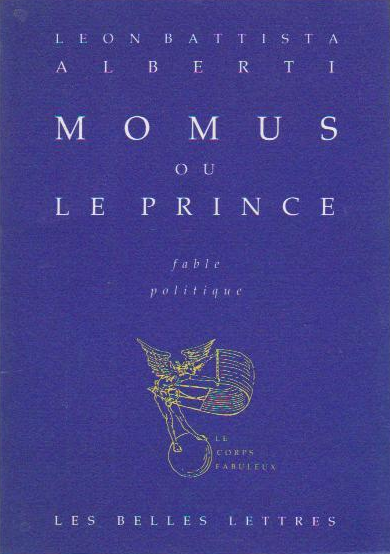 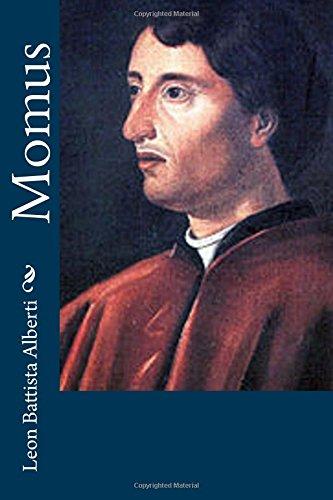 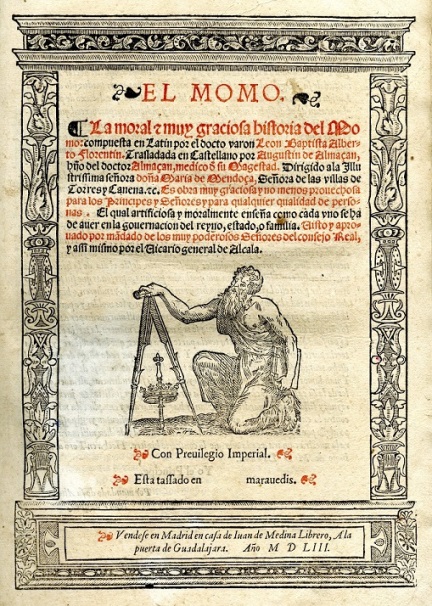 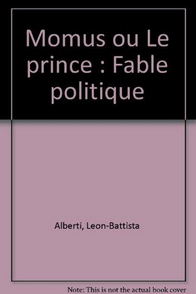 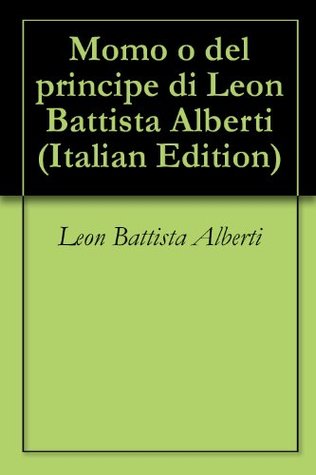 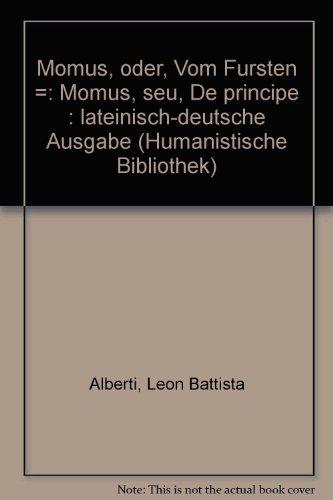 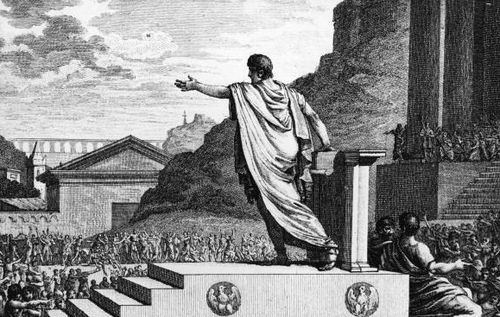 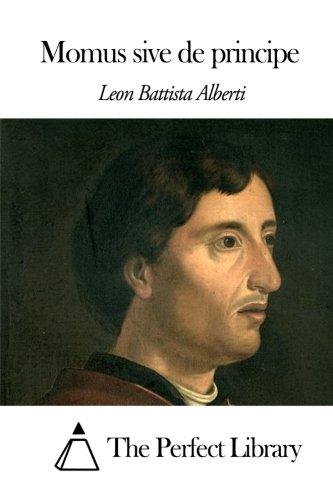 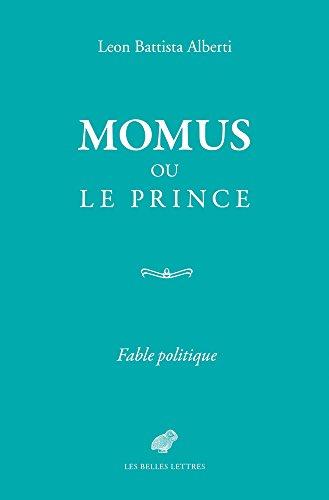 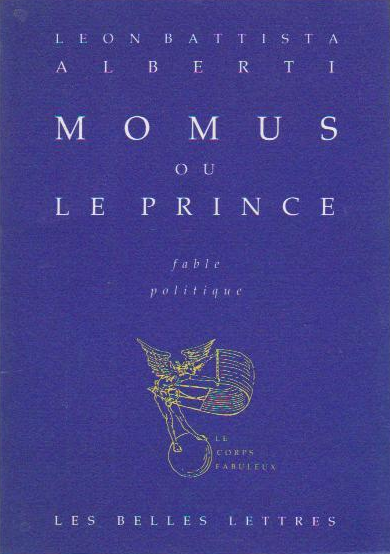 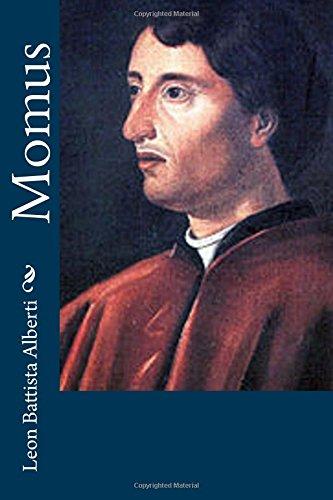 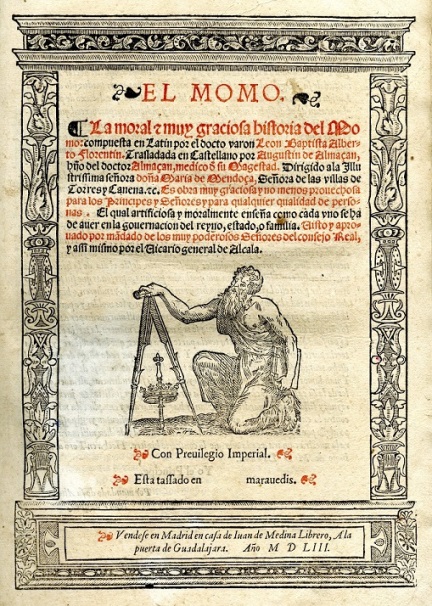 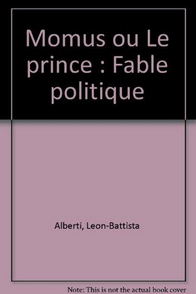 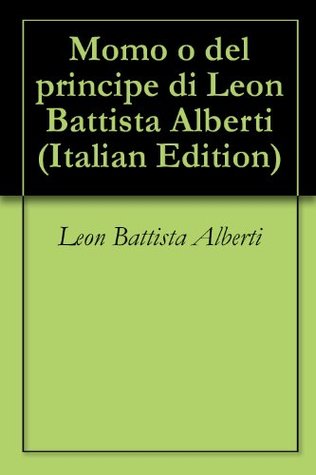 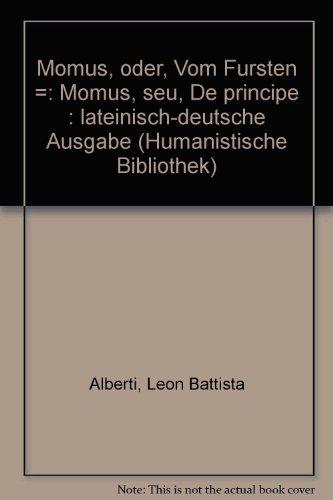 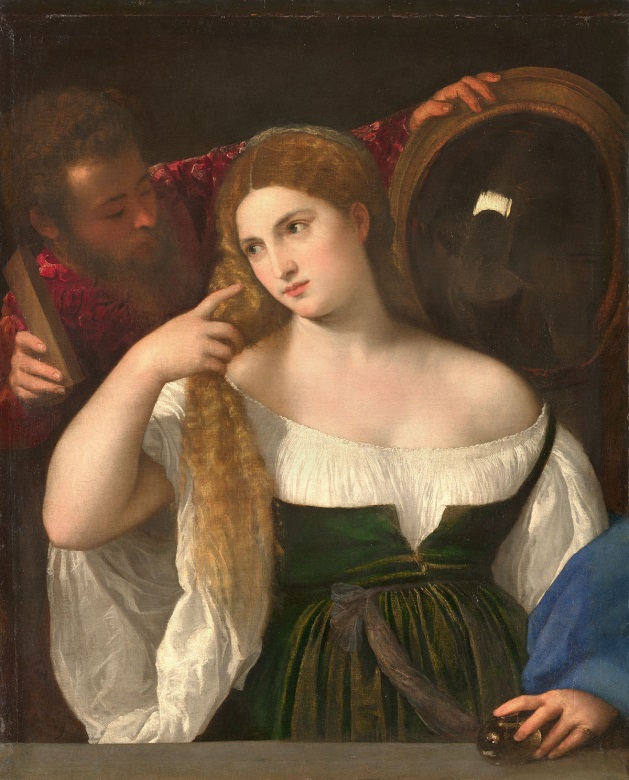 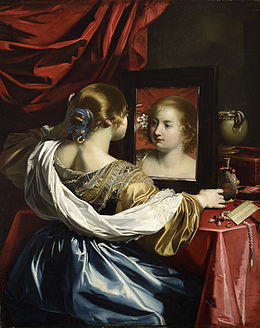 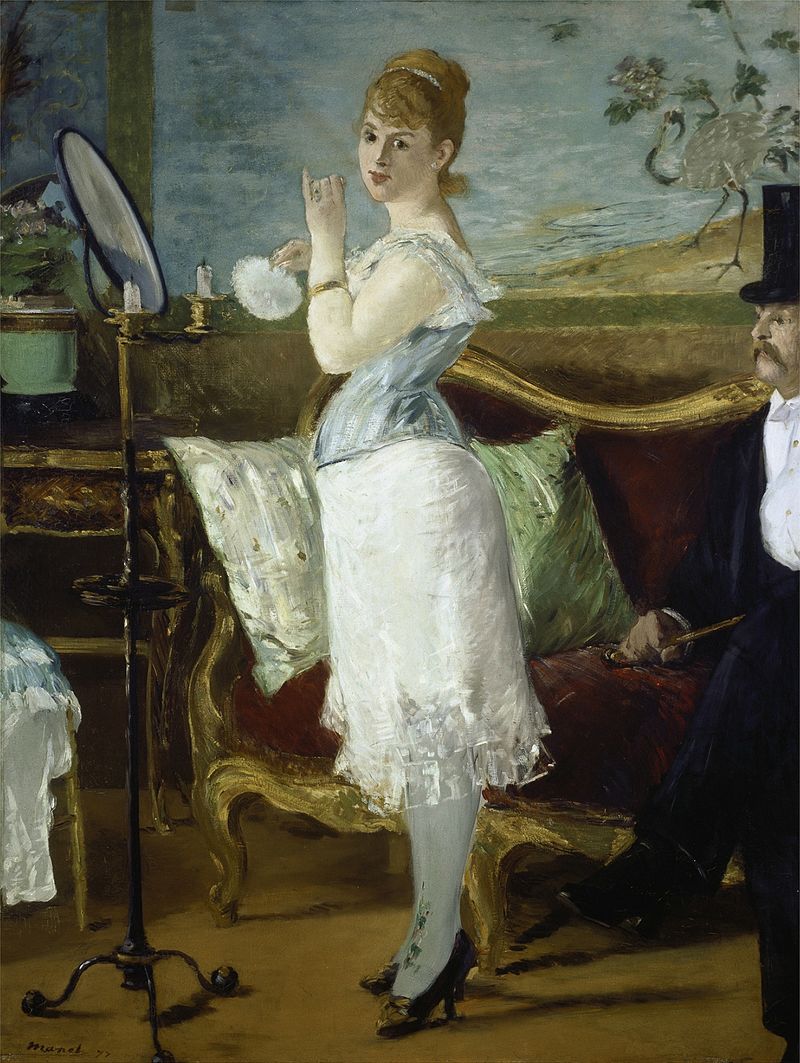 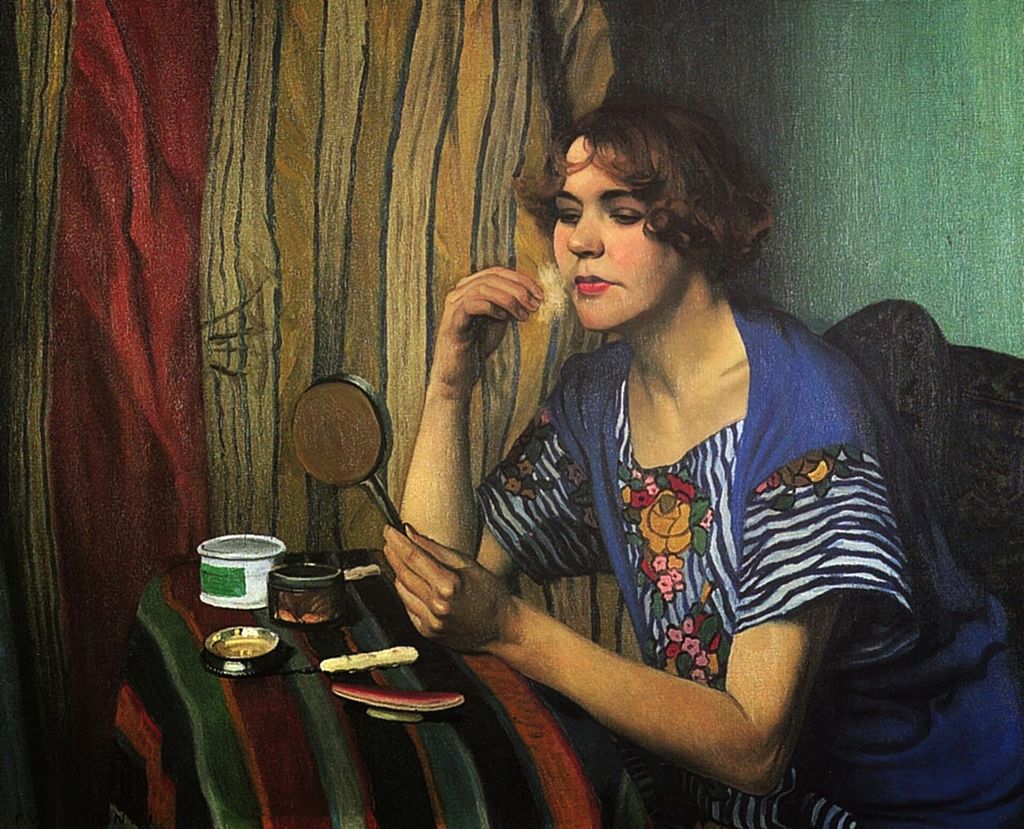 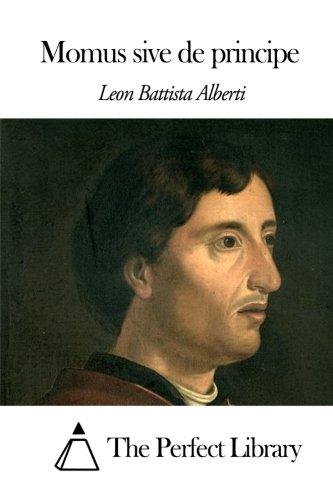 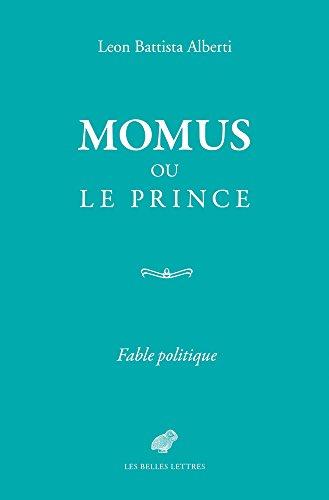 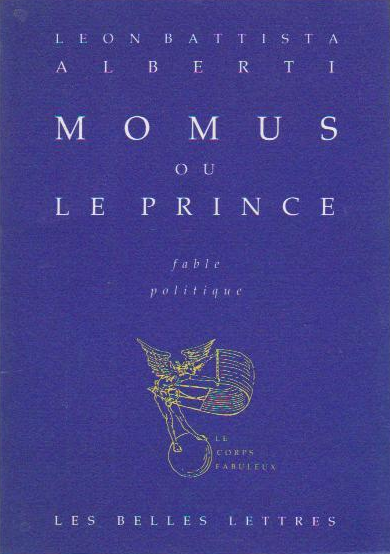 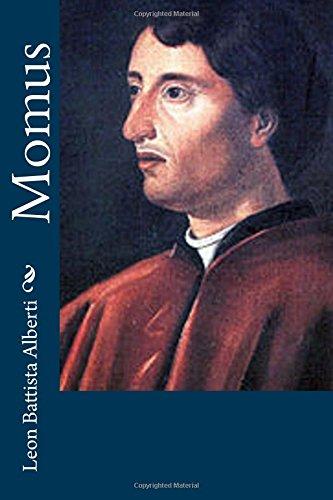 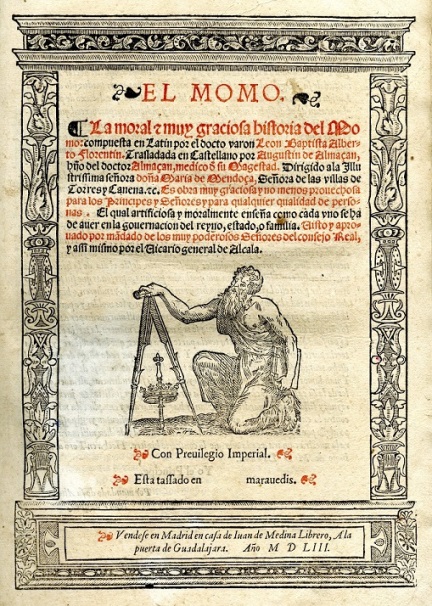 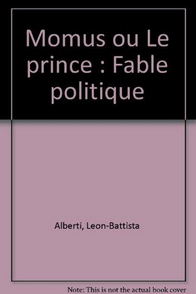 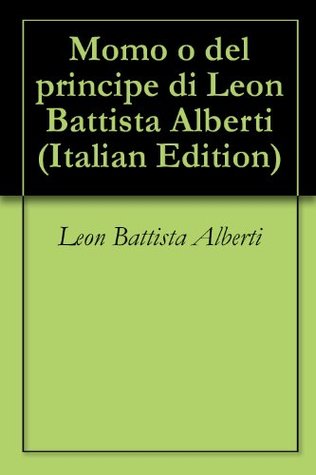 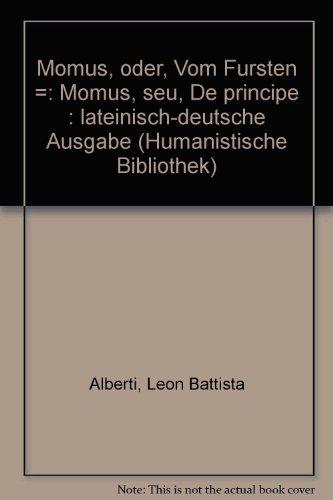 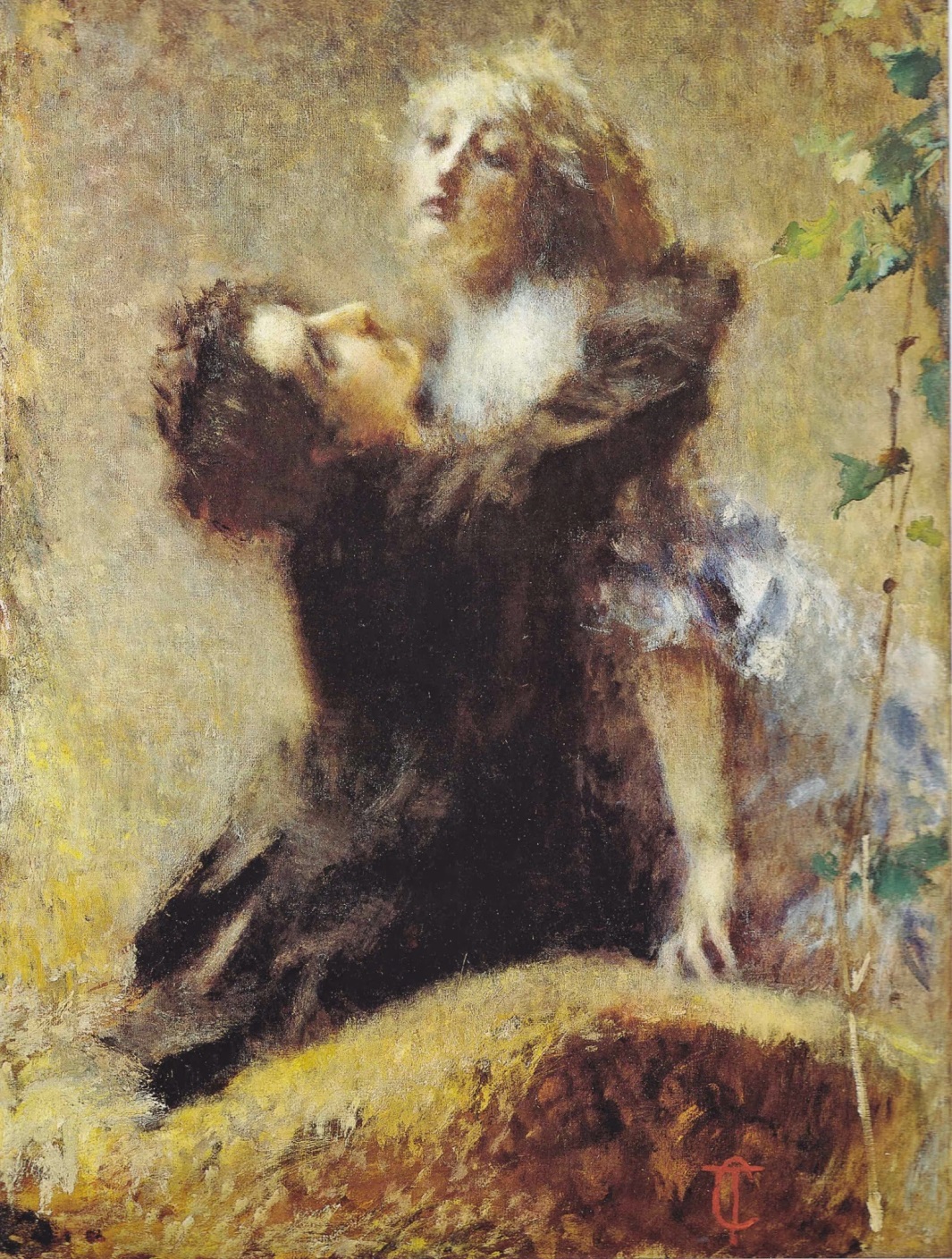 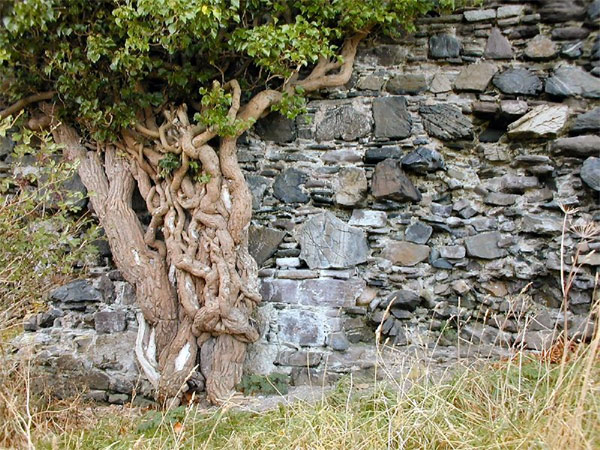 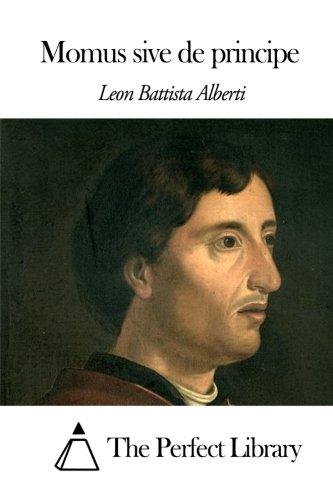 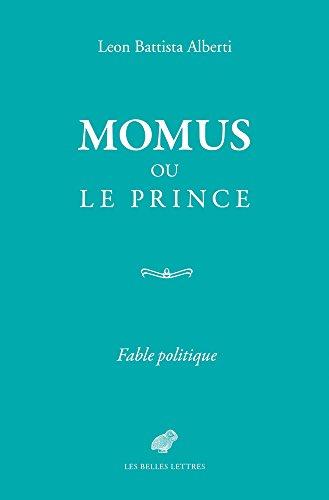 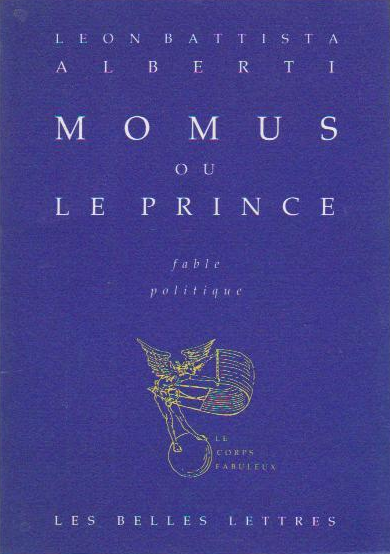 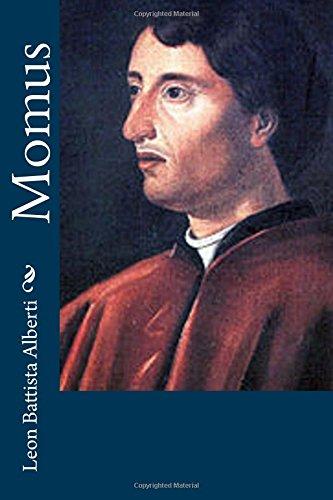 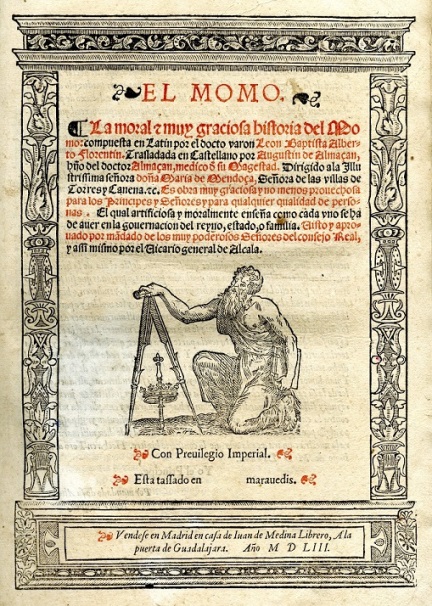 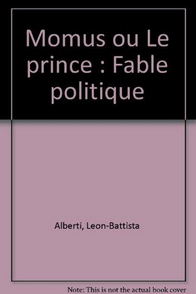 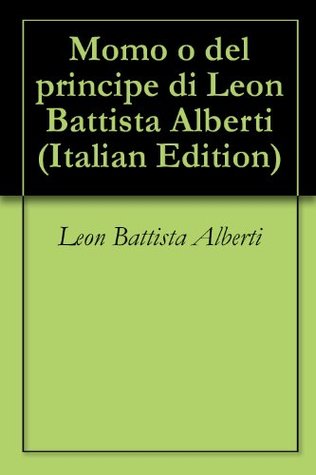 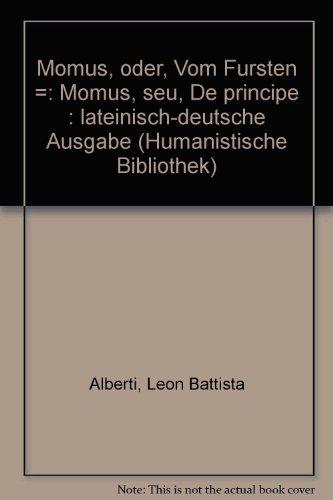 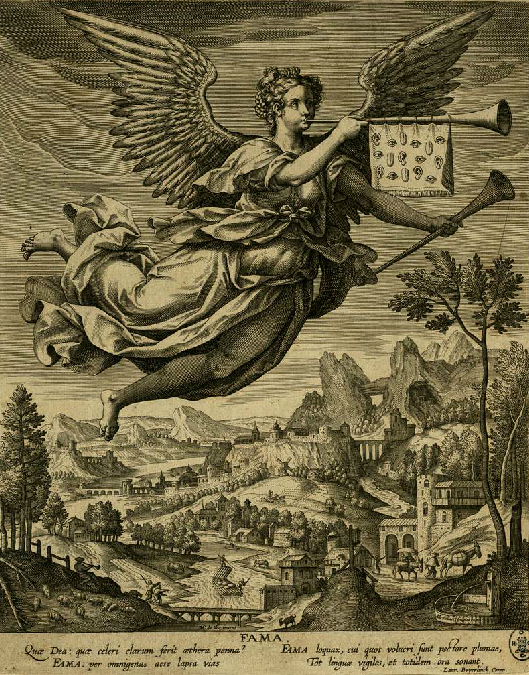 Fama

Réputation, renommée 
Rumeur
Adriaen COLLAERT : Fama
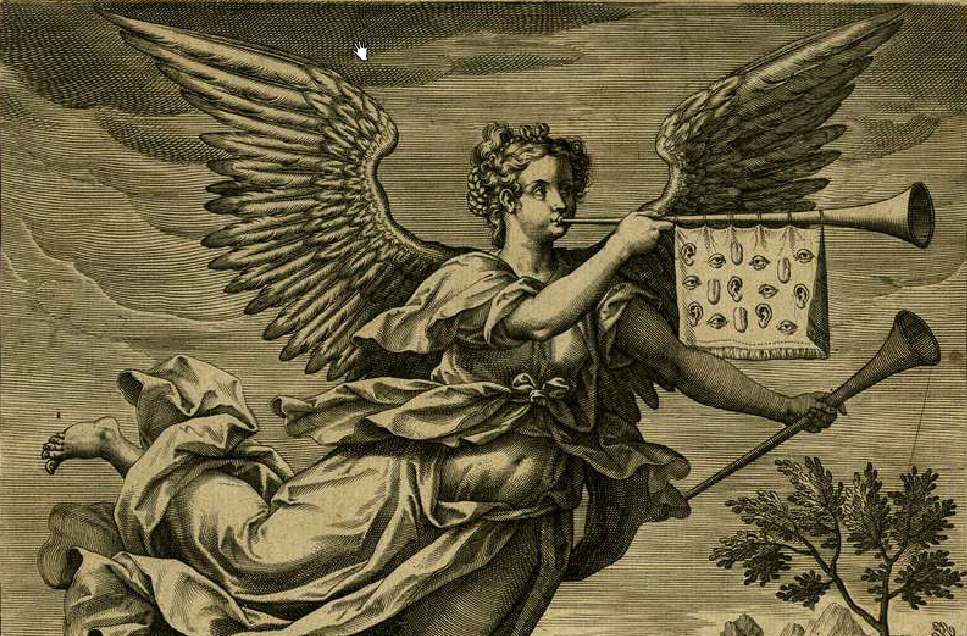 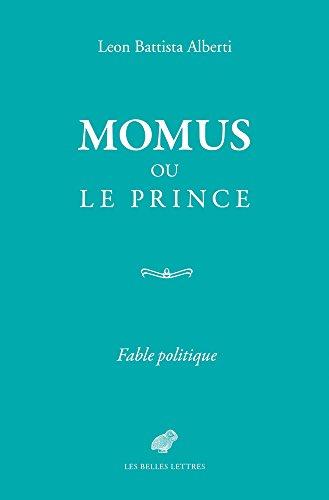 Ici s’achève la lecture des extraits du Livre 1